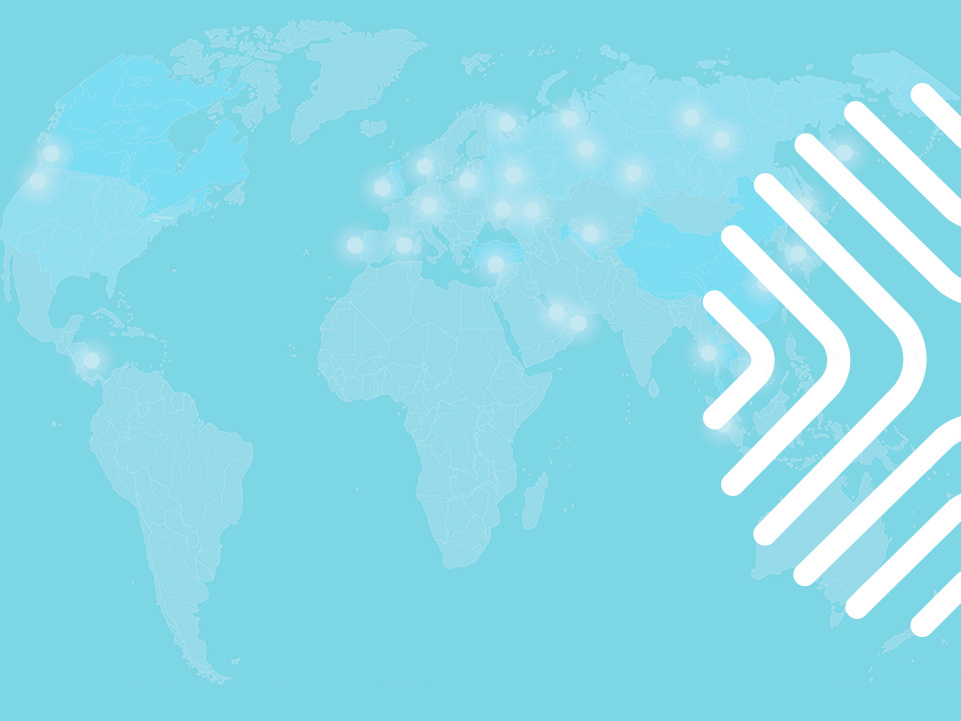 Муниципальное автономное дошкольное образовательное учреждение –детский сад №429
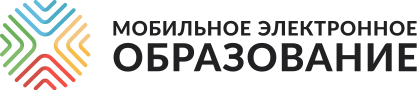 Использование ресурсов МЭО в коррекционно-развивающей работе с детьми ОВЗ
Жиляева  Галина  Александровна, 
учитель-логопед
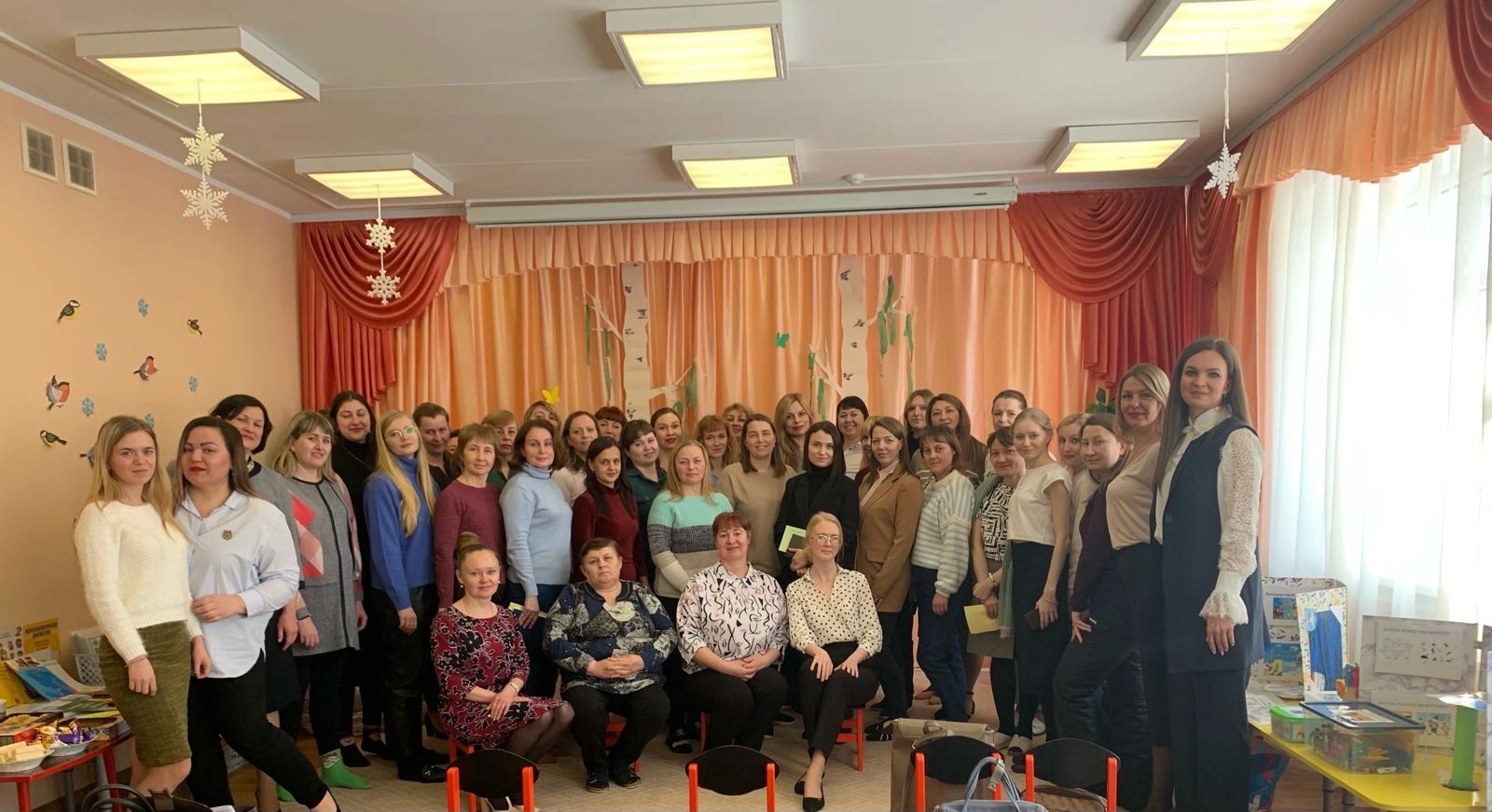 Структура  занятиятема:«Овощи»
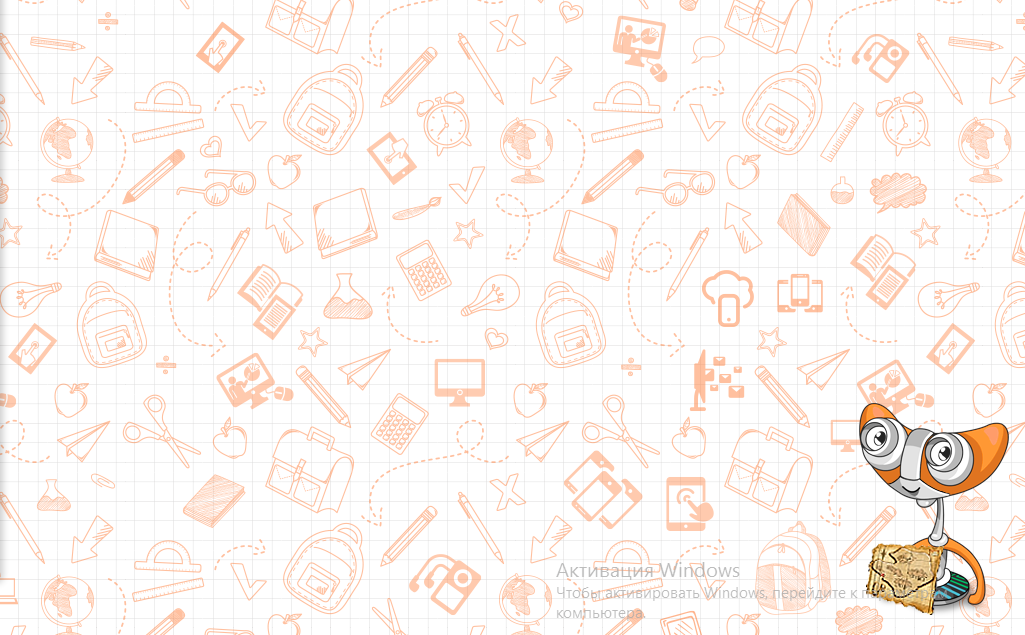 «Волшебный сундучок»
Матрешка «Репка»
Пальчиковая игра, упражнение на развитие пальчикового праксиса 
Упражнение: «Репка»
Рисование на графической доске, столе 
«Соберем урожай»
Ресурс МЭО
Тема : «Овощи»
Занятие 1:«Собери урожай»
Занятие 3:«Овощи на грядке» (3 задания)
Занятие 4:«Суп-салат»
Занятие 5:«Раскраска»
Работа в тетради, настольная игра
Ритуал прощания
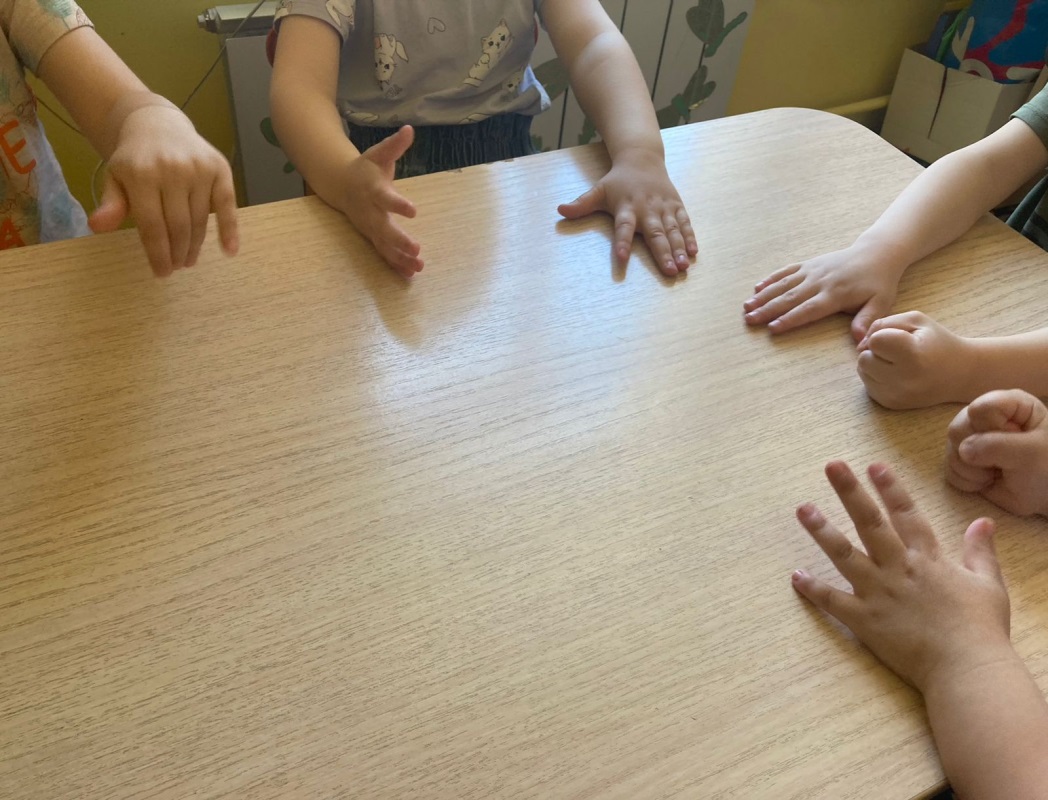 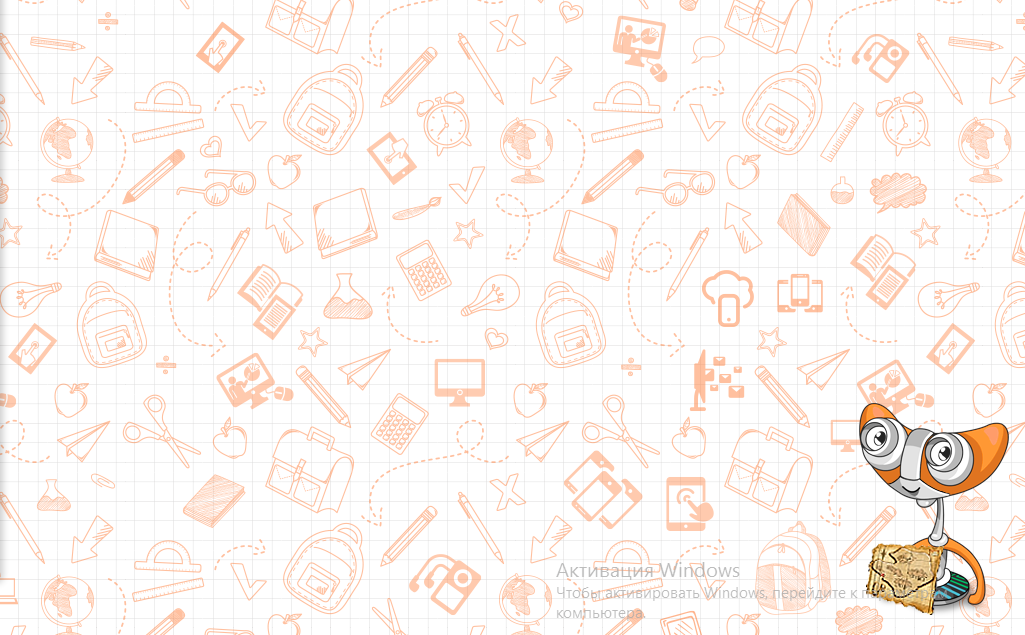 Графическая доска
упражнение «Репка»
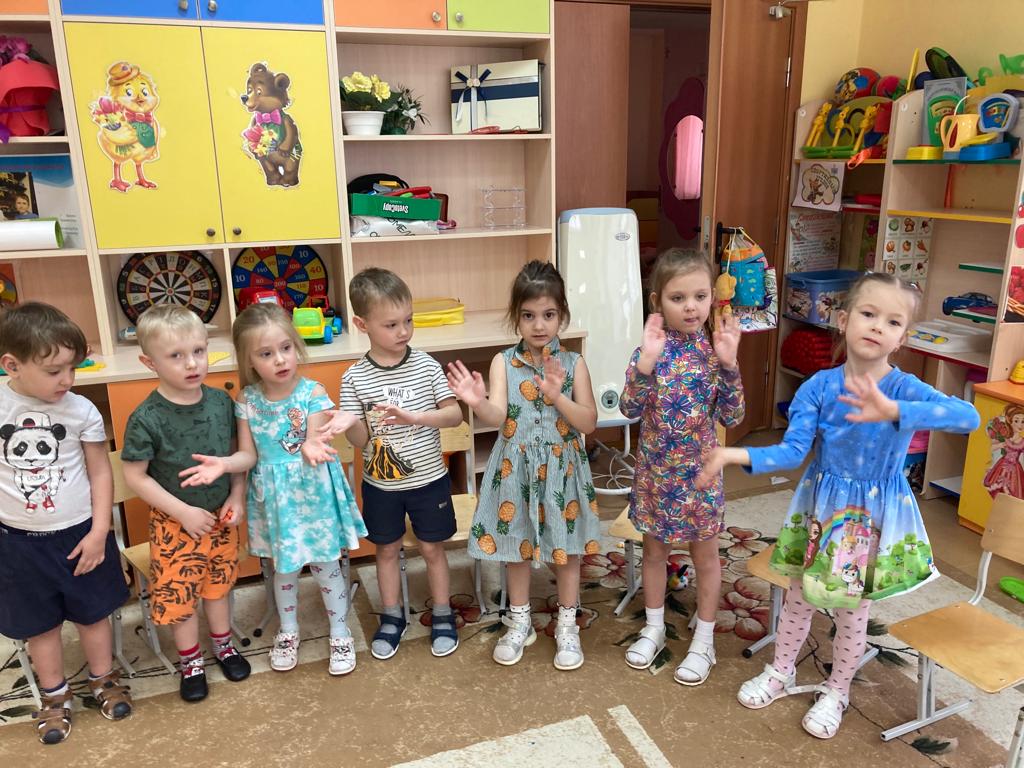 Ресурс «Соберем урожай»
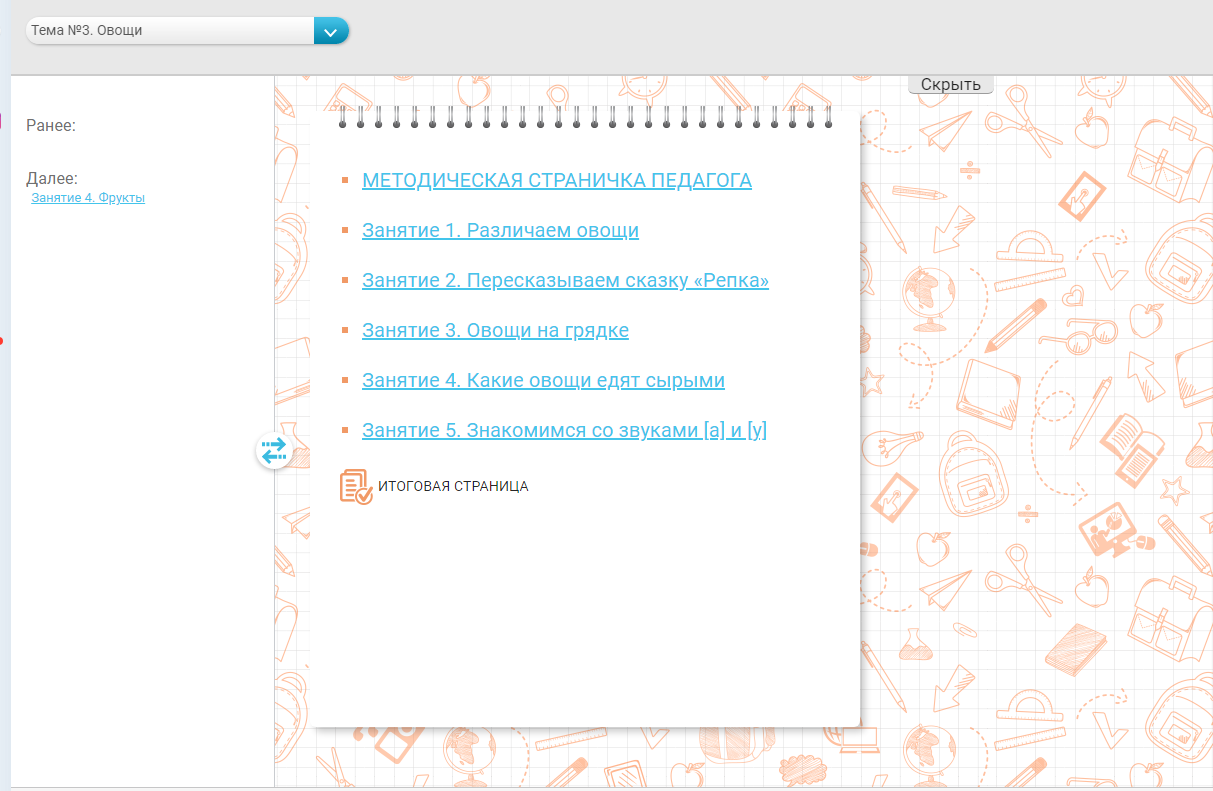 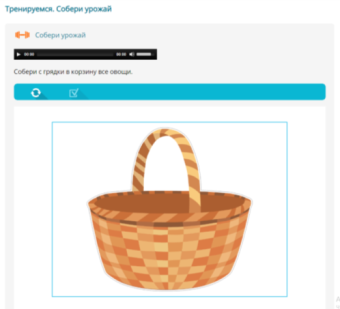 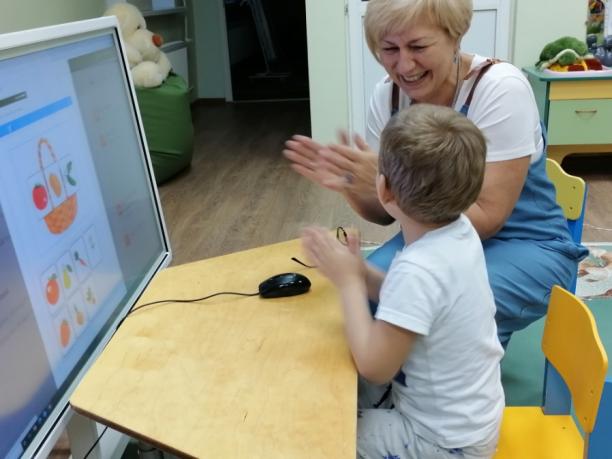 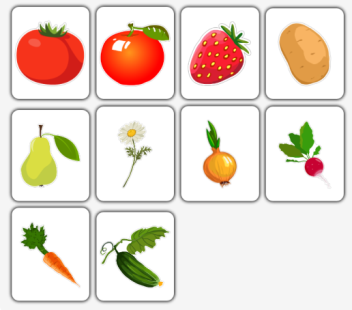 Ресурс «Овощи на грядке»
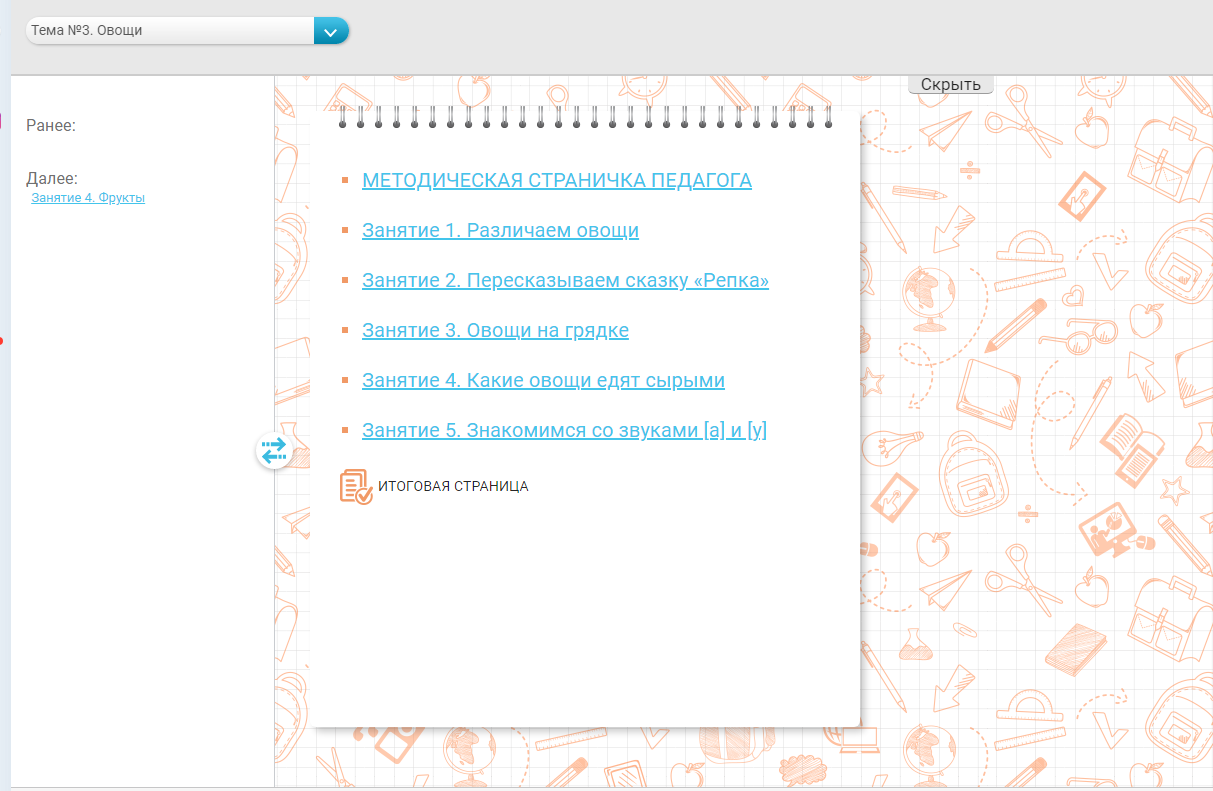 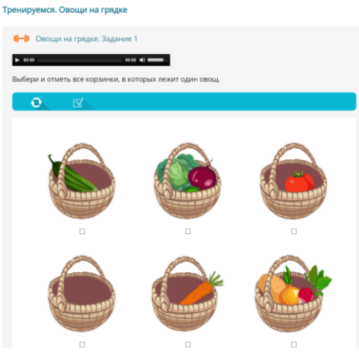 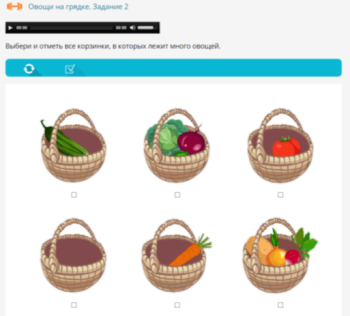 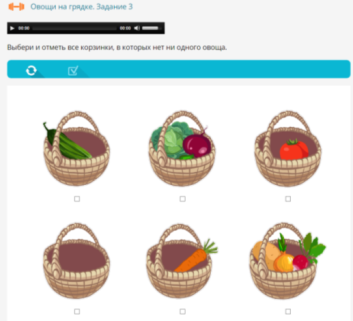 Ресурс «Суп-салат»
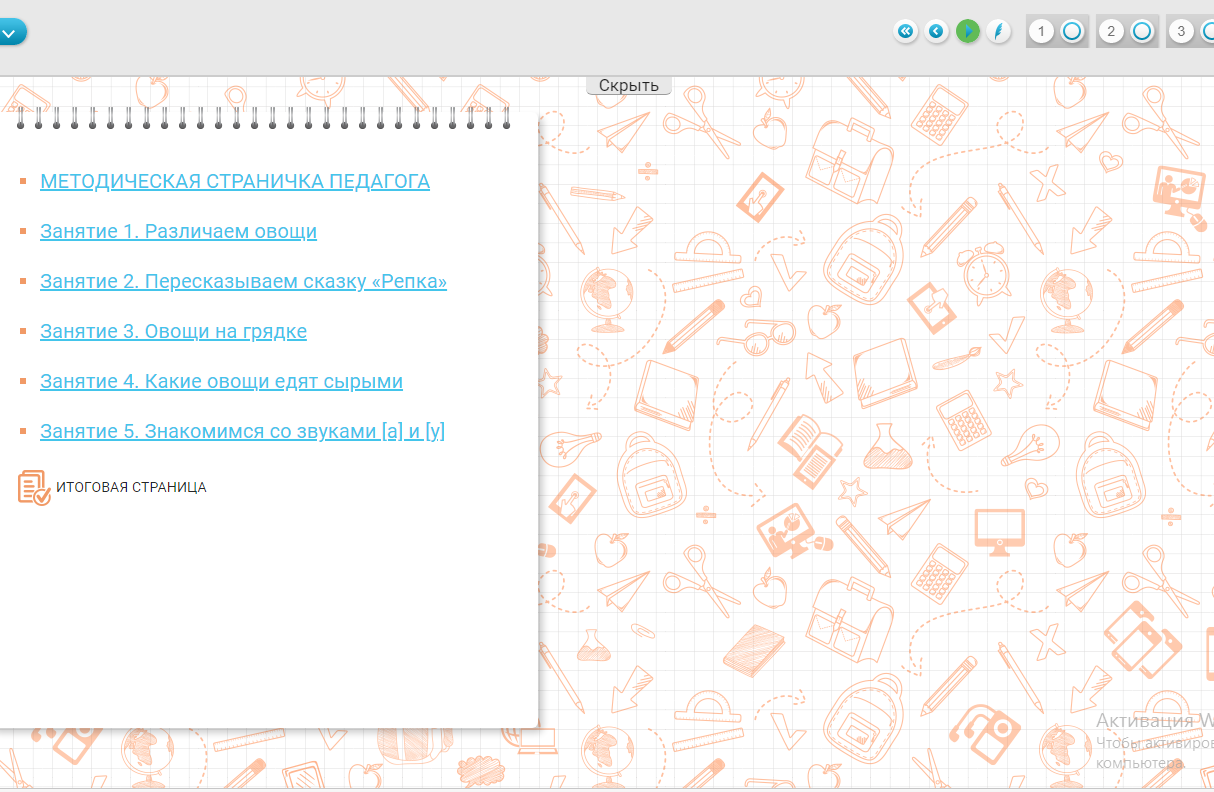 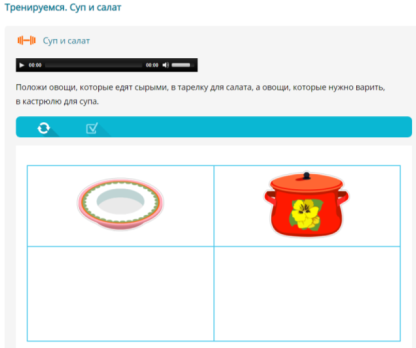 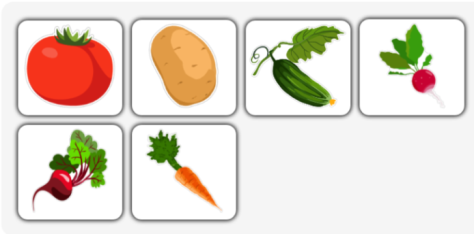 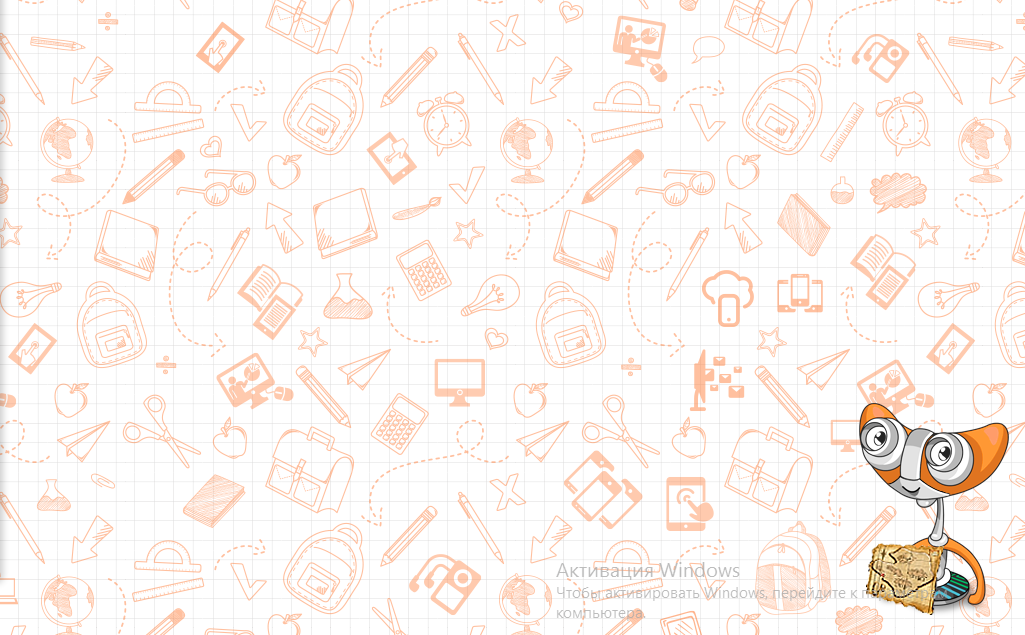 Спасибо за внимание!
Ритуал прощания 
«Дай пять»